Тема: 
«Мир Растений. 
Растения Югры»
Тип урока:  открытие новых знаний
Программа «Перспектива»
Учебник: «Окружающий мир» А.А.Плешаков,
 3 класс
Составила: Виноградова Елена Юрьевна
учитель начальных классов
МБОУ СОШ п.Коммунистический
Мотивация к учебной Деятельности
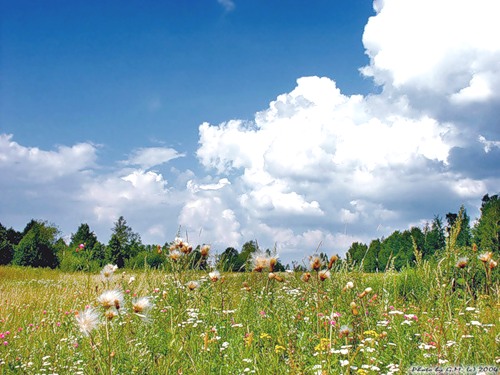 На какую часть растения Пчелёнок может сесть для сбора нектара?
А какие части растения вы еще знаете?
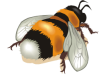 Актуализация знаний
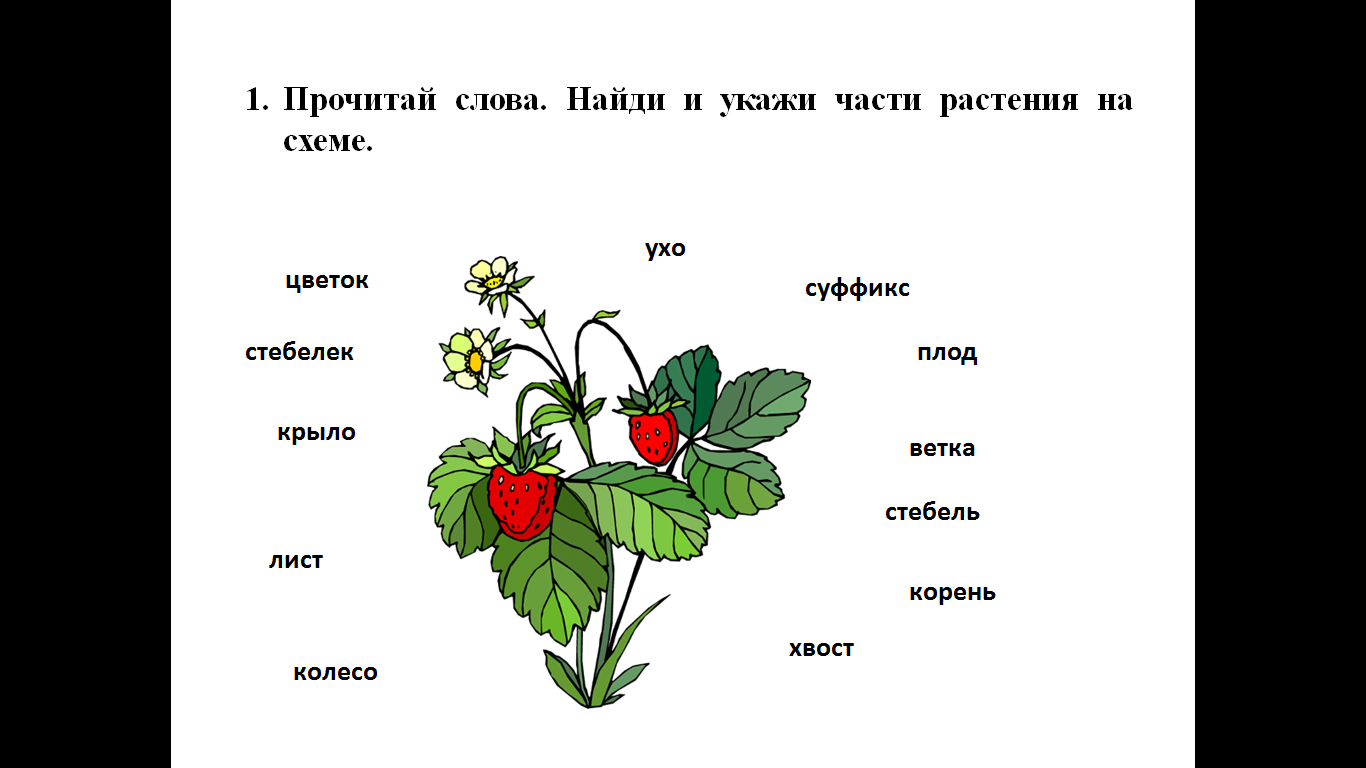 Актуализация знаний
Образец для самопроверки:
ухо
цветок
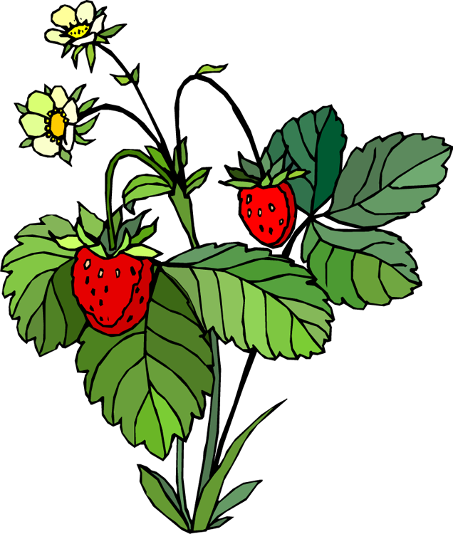 суффикс
стебелек
плод
крыло
ветка
стебель
лист
корень
хвост
колесо
Задание для пробного действия
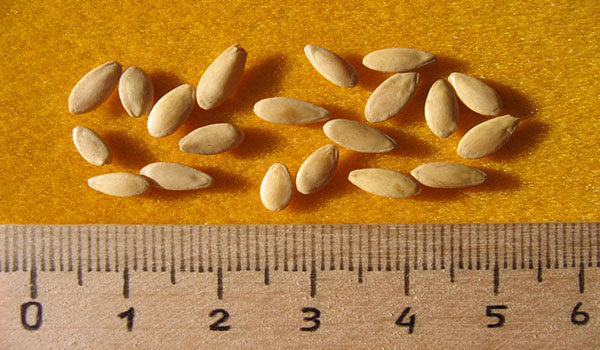 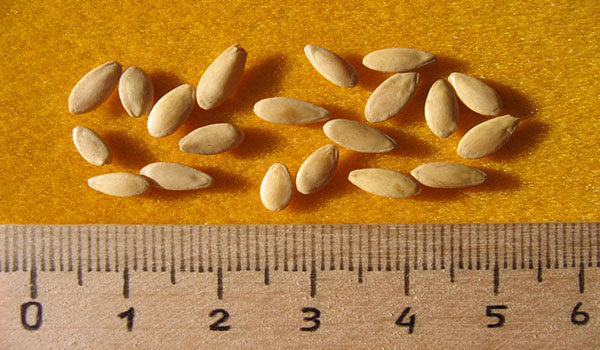 Что спрятано за окошками?
Построение проекта выхода из затруднения
План работы группы:
1.Изучить полученную информацию.2. Выполнить задание. 3. Подготовить сообщение по плану.
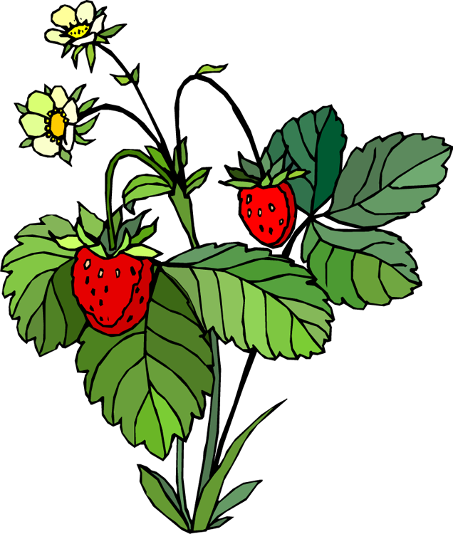 Реализация Построенного проекта
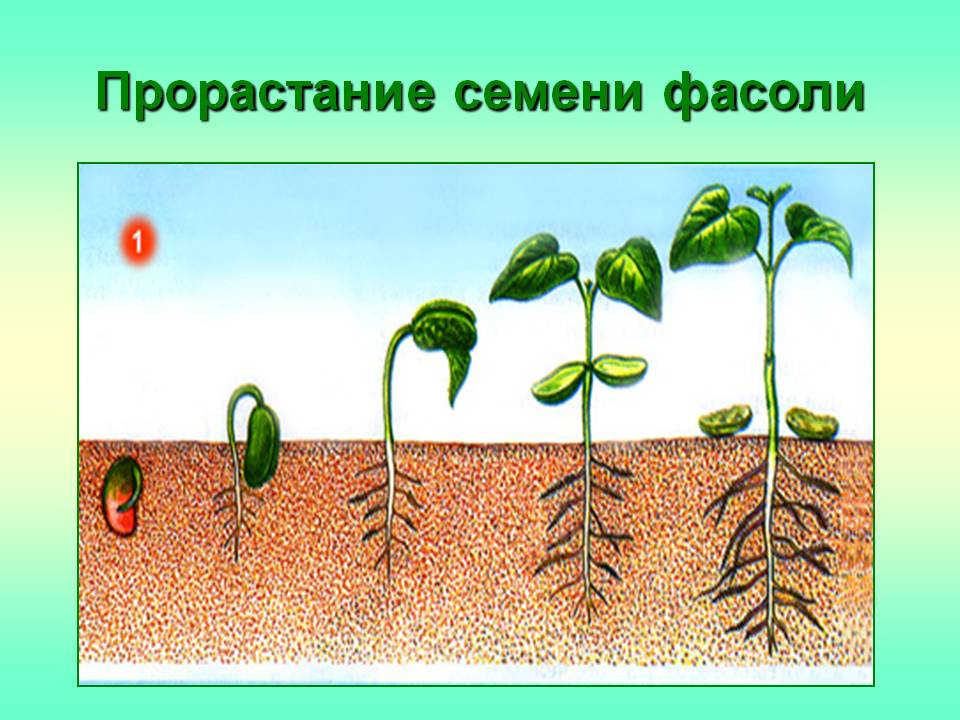 Корень – закрепляет растение в почве, всасывает воду и минеральные вещества. Сильно разветвлён.
Реализация Построенного проекта
Лист отвечает за производство питательных веществ. В листьях идет фотосинтез. Лист имеет нежные внутренние части.
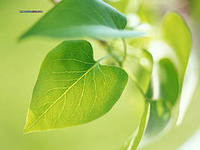 Реализация Построенного проекта
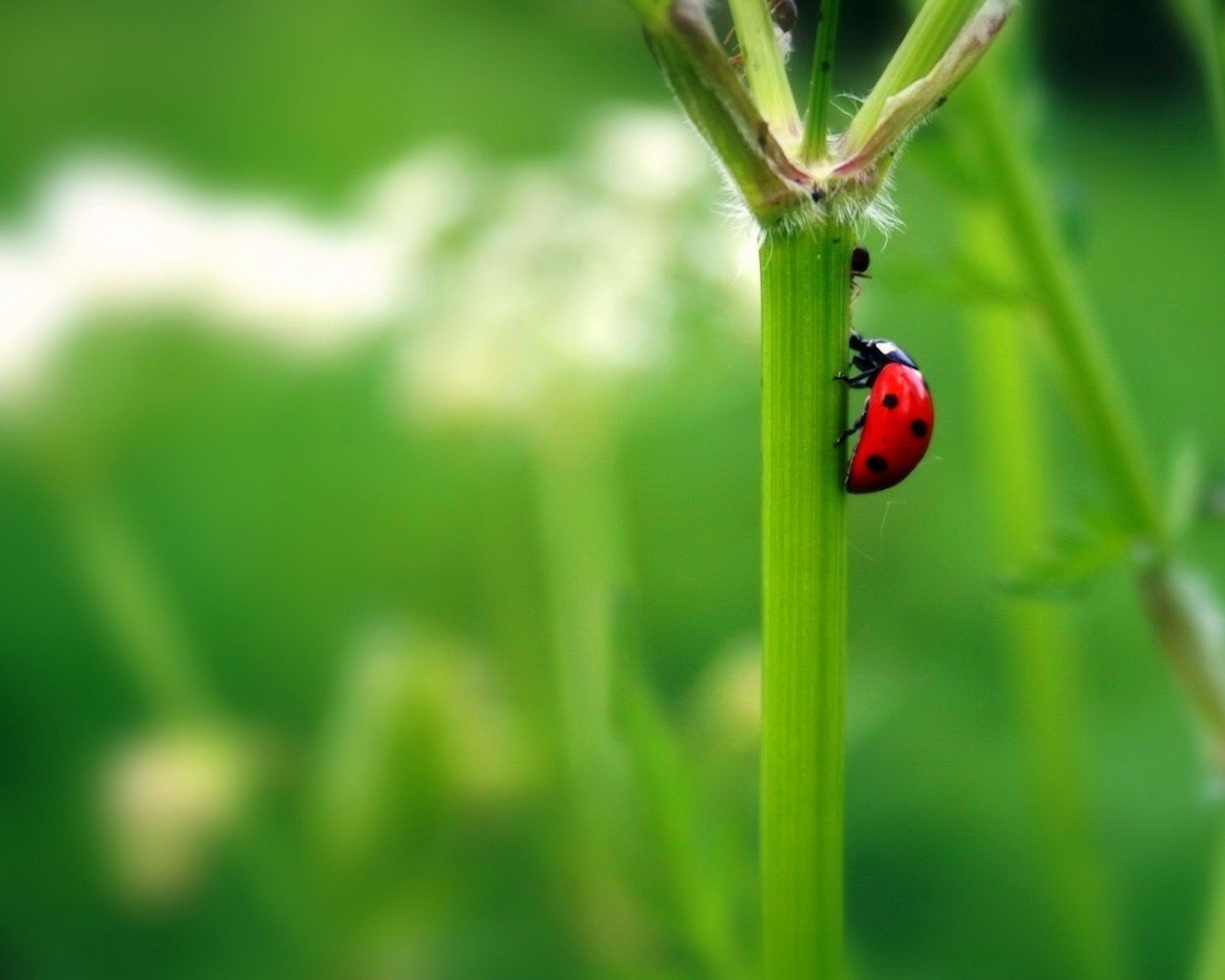 Стебель – опора для листьев. Связывает все органы растения.
 По стеблю передвигаются вещества. Прочный.
Реализация Построенного проекта
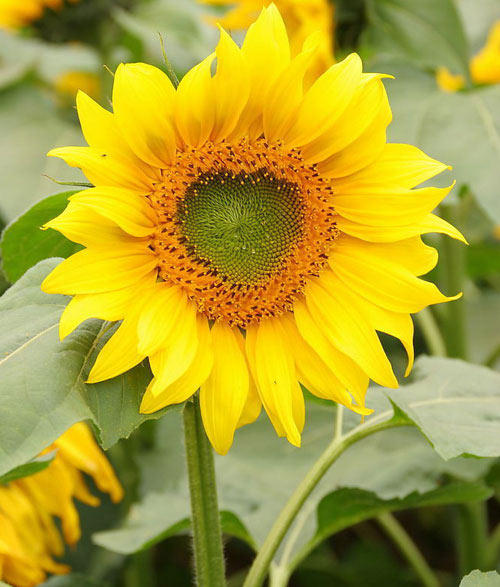 Цветок – орган размножения. 
Яркий, душистый.
Реализация Построенного проекта
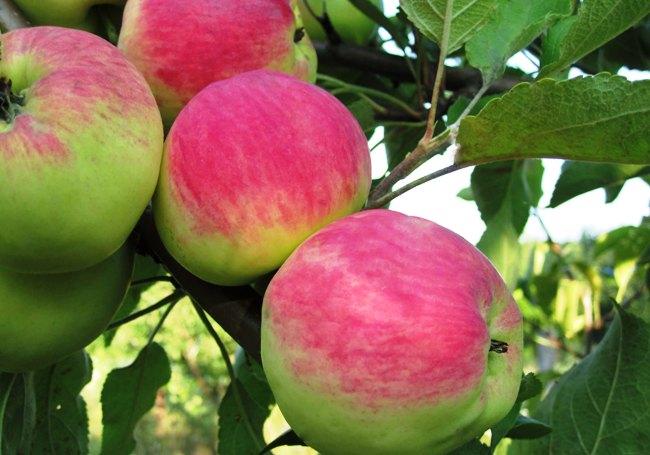 Плод – участвует в распространении семян. Сочный.
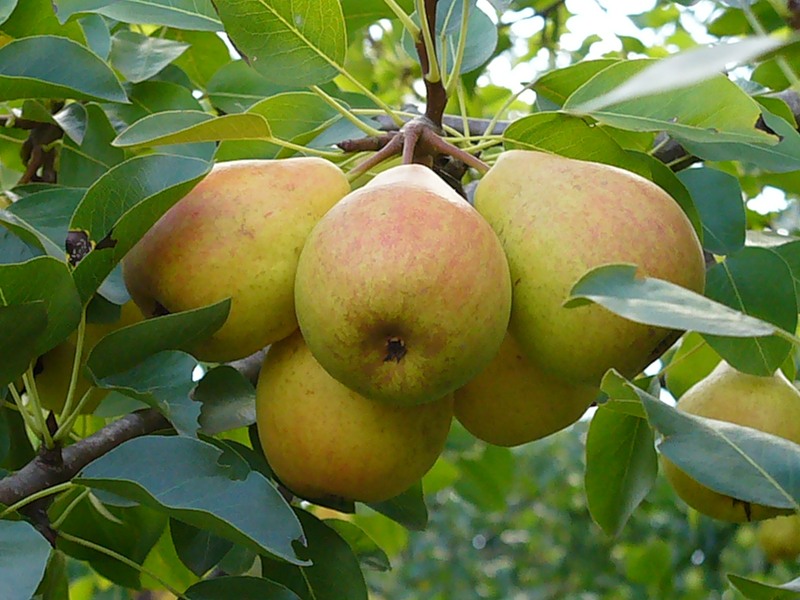 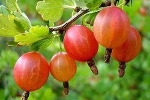 Самостоятельная работа
Соотнеси части растения с их работой (функцией):


цветок	             кормит растение и испаряет воду
	
плод                  дает опору листьям и связывает части растения

Стебель           служит для укрепления в почве и всасывания воды

корень	            участвует в распространении семян

лист	            орган размножения
образец кСамостоятельной работе
Соотнеси части растения с их работой (функцией):


	цветок		кормит растение и испаряет воду
	
	плод		      дает опору листьям и связывает все части растения

	
	стебель	       служит для укрепления в почве и всасывания воды

	корень	         участвует в распространении семян

	лист			орган размножения
Включение в систему знаний
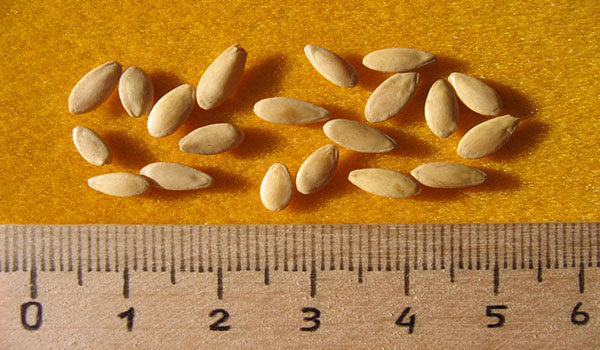 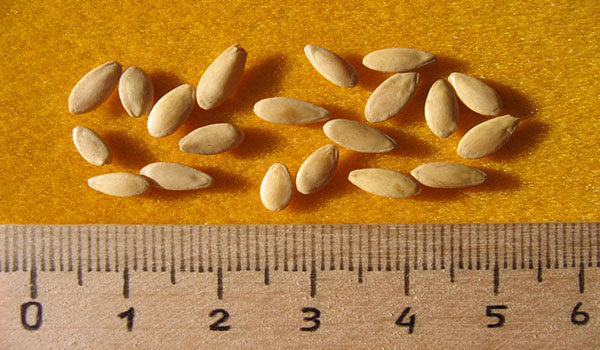 Что спрятано за окошками?
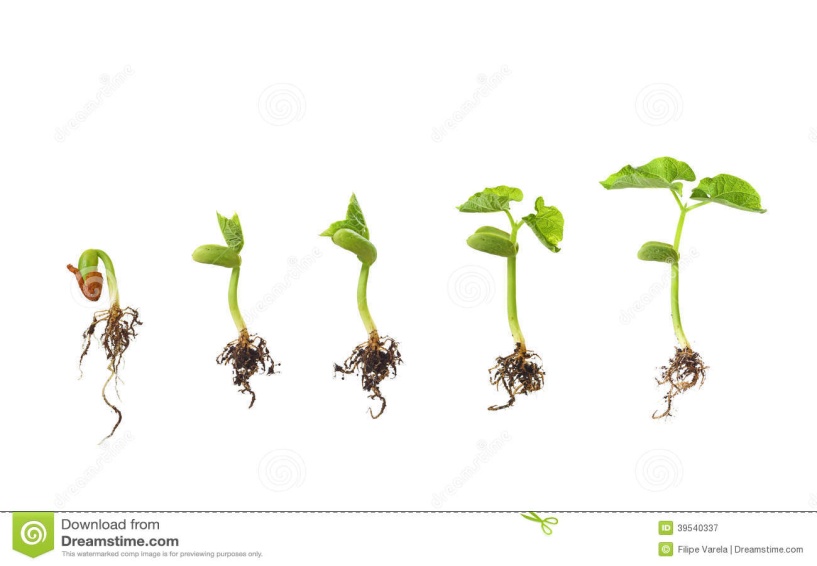 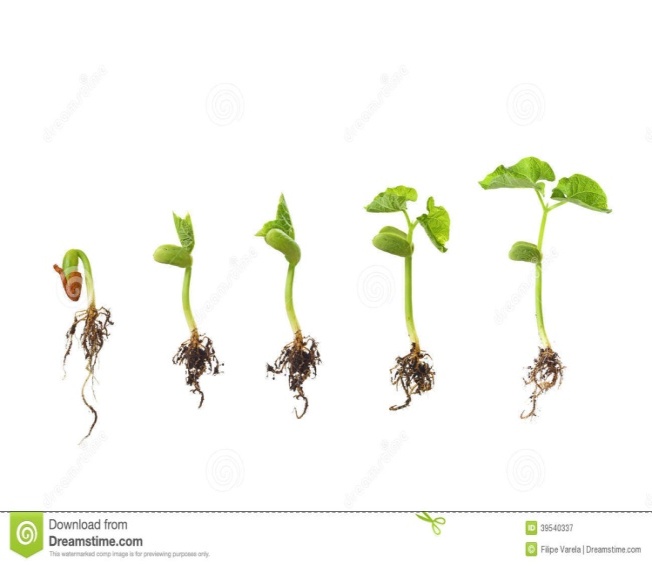 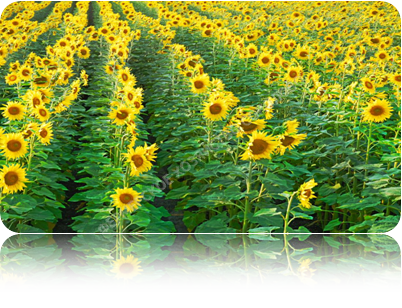 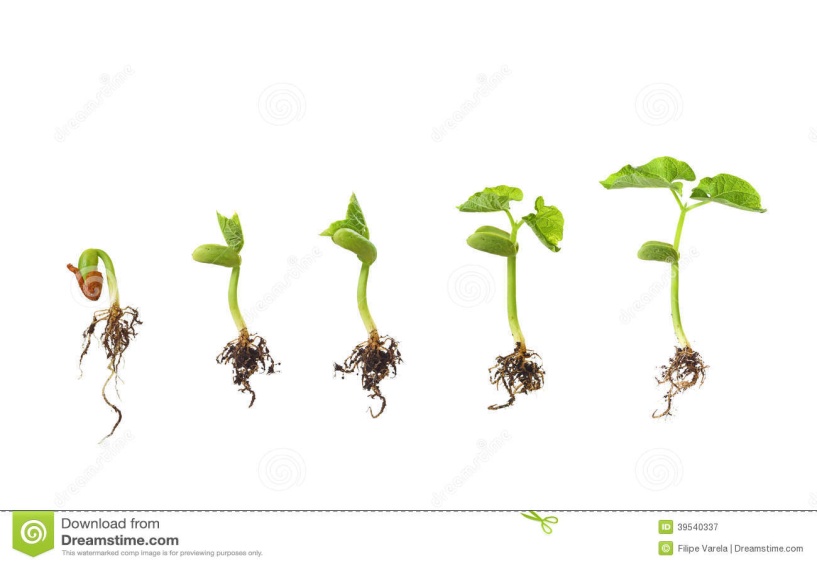 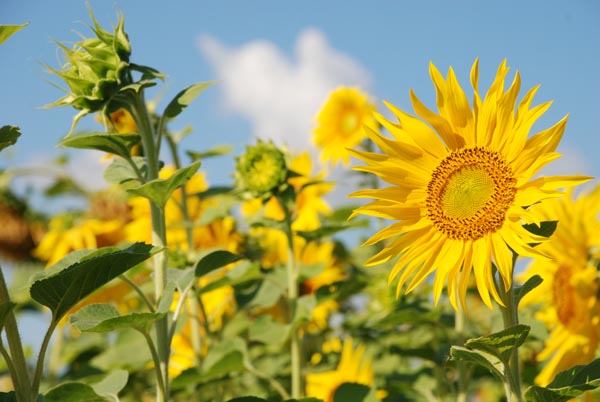 Включение в систему знаний
Карта расположения заповедник а«Малая Сосьва»
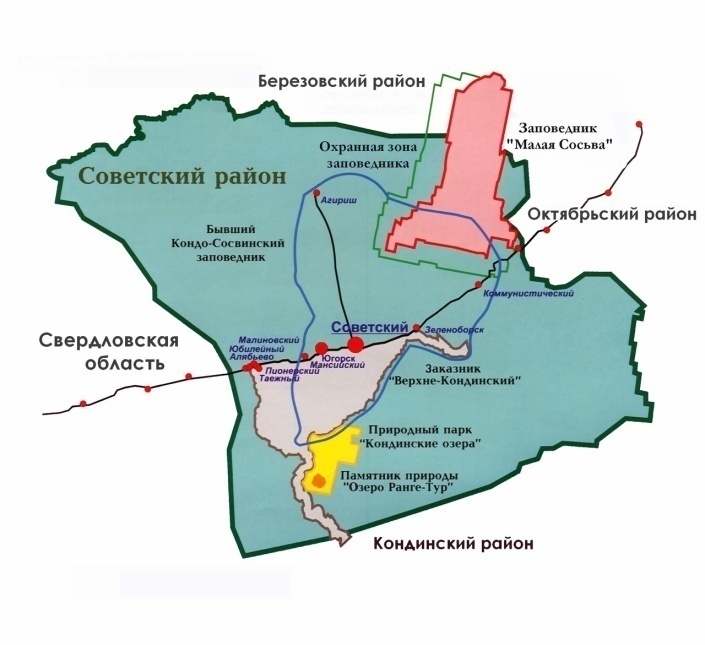 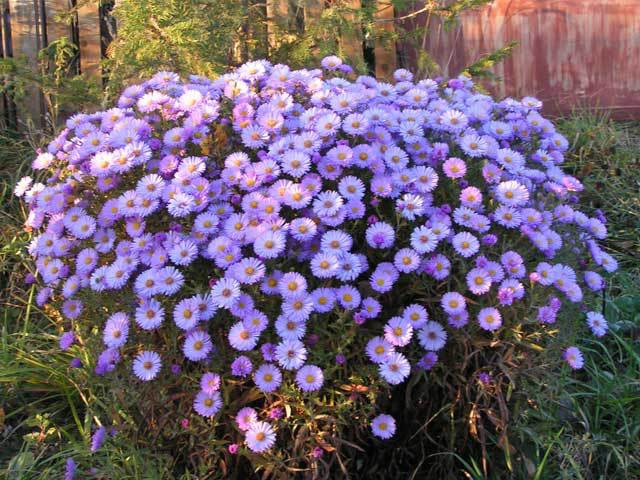 Астра сибирская
Цветет астра сибирская во второй декаде июня – третьей декаде июля. При осеннем посеве цветение наступает раньше. Плодоносит ежегодно. Позволяет получит большое количество семян, которые пригодны для посева. Вид морозоусточив, выдерживает морозы до -40С
Рефлексия
можете называть отличительные признаки частей растения и их функции;
                     можете объяснить последовательность развития растения из семени.
                     

    можете назвать        отличительные особенности групп растений.
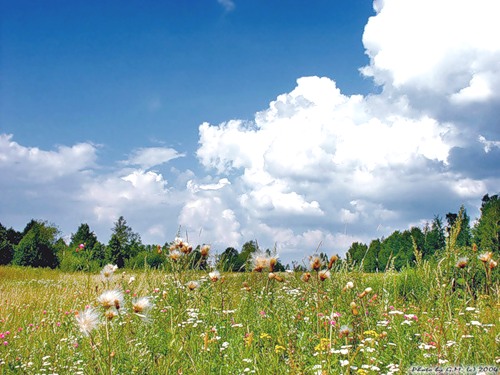 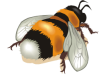 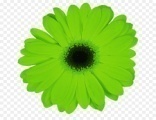 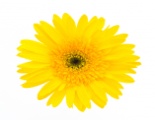 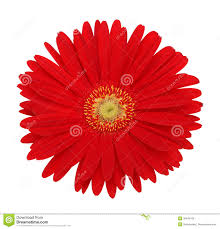